DEUTSCH
9
класс
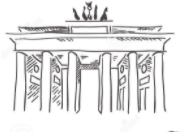 THEMA DER STUNDE:
„Globale Probleme“
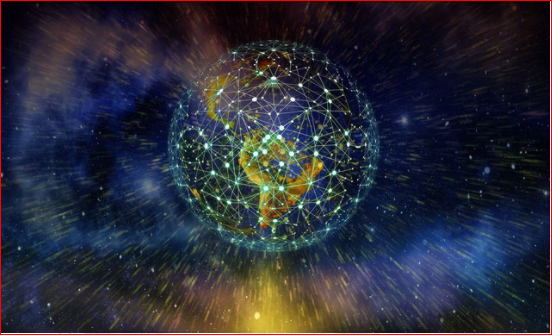 PLAN DER STUNDE:
Assoziationen
Informationen zum Thema
Text lesen
Richtig/falsch-Übung
Lückentext
Aufgabe für selbstständige Arbeit
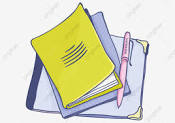 Tatsachen über „Nawrus“
GLOBALE PROBLEME
Was fällt Ihnen zum Thema „Drogen“ ein?
Drogenhandel
Drogenkonsum
Gewalt
Kriminalität
Drogen
Polizei
Mafia
Korruption
Rauschgift
Kartelle
Das globale Problem Drogen
Der illegale Drogenhandel schadet dem Leben der Menschen.
Die Süchtigen stehlen Geld, um Drogen zu kaufen.
Also, ist die Kriminalität auch gestiegen.
Die Mafia
Die südamerikanische Drogenmafia ermordet Menschen und verkauft dann Drogen.
Der Drogenmafia Chef bekommt viel Geld für seine Verbrechen.
Drogen und Jugendliche
Drogen und der Drogenhandel beunruhigen uns.
Es ist unglaublich, wie viele Jugendliche Drogen nehmen.
Und wie viele Kinder unter 4 Jahren sterben.
Das globale Problem Drogen
Drogen und Kriminalität
Der Amerikanische DEA (Drug Enforcement Administration- управление по борьбе с наркотиками) hat gesagt, dass Kolumbianischer Kokain mehr Menschen pro Monat tötet als gewalltätige Verbrechen in der Welt.
Jedes Jahr sterben viele Jugendliche auf der Straße als Folge.
Illegale und legale Drogen
Zu den legalen Drogen werden Nikotin, Alkohol und Kaffee gezählt. Zu den illegalen Drogen zählen LSD, Kokain, Heroin, Ecstasy.
Das globale Problem Drogen
Mit der zunehmenden wirtschaftlichen Globalisierung und der Entstehung zahlreicher neuer offener Märkte seit Beginn der 90er Jahre hat auch der weltweite Handel mit illegalen Gütern stark zugenommen. Dazu gehören der globale Handel mit Waffen, Menschen, gefälschten Produkten oder Drogen. Transnationales organisiertes Verbrechen ist ein globales Problem, das als negativer externer Effekt des zunehmenden weltweiten Güterhandels entsteht. Der Drogenhandel ist das umsatzstärkste Segment in der „Schattenglobalisierung“ und hat sich für zahlreiche Staaten inzwischen zu einer handfesten Sicherheitsbedrohung entwickelt.
Lesen Sie den Text
Drogenjagd
Freitag, 19.00 Uhr. Hinter beginnt seinen Dienst an der Grenze. Er verdient beim Zoll 115 Euro im Monat. Die bekommt er von seinem Chef, Dieter Alberts, in Form von Naturalien. Hunter ist ein schwarzer Labrador, ein ausgebildeter Drogenspurhund. Er unterstutzt Alberts bei der Suche nach Drogenkurieren.
Und so hat man Hunter ausgebildet: Er durfte hinter Tennisballen herjagen,
die nach Drogen rochen. Seitdem sind Drogen und Spielen in seinem
Kopf eins. Alberts versichert, dass man dem Tier keine Drogen gegeben hat.
Ein weit verbreitetes Gerücht. An diesem Freitagabend haben die
Drogenfahnder schon beim zweiten kontrollierten Wagen Erfolg: Sie finden
bei dem 55 jährigen Fahrer 150 Gramm Kokain. Geschätzter Eurowert: rund
40000 Euro. 2000 Euro, erzählt er später, hat man ihm bezahlt. Ein
schlechter Stundenlohn für zwei Jahre Gefängnis, die ihm in Deutschland
drohen.
Lesen Sie den Text
Der Beamte im Zollhäuschen hat einen weiteren Wagen angehalten, ein altersschwaches Auto mit vier jungen Freaks. Bei der Durchsuchung findet er den Aufkleber eines holländischen Koffieshops. Dort wird Haschisch verkauft. Das ist zurzeit straffrei. Die Regelung gilt eigentlich nur für Niederländer. Doch auch die Deutschen kommen her und bedienen sich. „Das sind höchstens 1-Gramm-Leute“, meint Experte Alberts. Doch der junge Kollege sucht weiter. Erst nach einer Stunde gibt er auf. Freaks als die klassischen Drogenkuriere – das gibt es nur noch selten.
Beamte, Kaufleute, Soldaten, Hausfrauen, Lehrer – die Schmuggler gehören allen sozialen Schichten an. Meistens sind es Leute mit finanziellen Problemen. Die Drogenfahnder müssen sich auf ihre Erfahrung verlassen – und auf Hunter. Zwischen 300 und 400 Kuriere haben Alberts und sein Kollege jedes Jahr gefangen. „Manche waren einfach zu dumm“, meint Alberts. Wie der Kurier, der Skier auf dem Wagendach hatte.
Lesen Sie den Text
Als Alberts den Italiener fragte, was er in Holland gemacht hatte, sagte der: „Skifahren!“ Der Mann hatte Kokain in der Unterhose versteckt. Alberts lacht, als er sich daran erinnert. Die 21 jährige Fixerin, die zweimal in der Woche vorbeikam, erzählte beim letzten Mal, dass sie AIDS habe. Der Vater eines Drogenabhängigen wurde mit Methadon gefangen.
Der Mann hatte bereits sein Haus und sein Geschäft verkauft, um seinem Sohn diese Ersatzdroge zu kaufen. „Wir mussten den beiden das Methadon abnehmen“, erklärt Alberts, „damit war der Sohn gezwungen, wieder Heroin zu nehmen“.
Richtig/falsch-Übung
R
F
F
R
R
Richtig/falsch-Übung
F
R
F
R
Ergänzen Sie die Lücken
Grenze
Hunter beginnt seinen Dienst an der ________ . Er unterstutzt Alberts bei der _______ nach Drogenkurieren. Alberts versichert, dass man dem ______ keine Drogen gegeben hat. An diesem Freitagabend haben die ________________ schon beim zweiten kontrollierten __________  Erfolg. Sie finden bei dem 55 jährigen ___________ 150 Gramm Kokain.
Ein schlechter Stundenlohn für zwei Jahre _____________, die ihm in Deutschland drohen.
Der Beamte im Zollhäuschen hat einen Wagen ______________, ein altersschwaches Auto mit vier Jungen ___________ . Die Regelung gilt eigentlich nur für _______________ Beamte, Kaufleute, Soldaten, Hausfrauen, Lehrer – die ______________ gehören allen sozialen _____________ an. Meistens sind es Leute mit _______________ Problemen. „Manche waren einfach zu ________“
meint Alberts. Man hatte Kokain in der _____________ versteckt. Der Mann hatte bereits sein ________ und sein ______________ verkauft, um seinem Sohn diese _____________  zu kaufen.
Suche
Tier
Drogenfahnder
Wagen
Fahrer
Gefängnis
angehalten
Freaks
Niederländer
Schichten
Schmuggler
finanziellen
dumm
Unterhose
Geschäft
Haus
Ersatzdroge
Aufgabe für selbstständige Arbeit
Übung 5,6 Seite 122
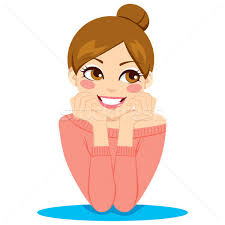